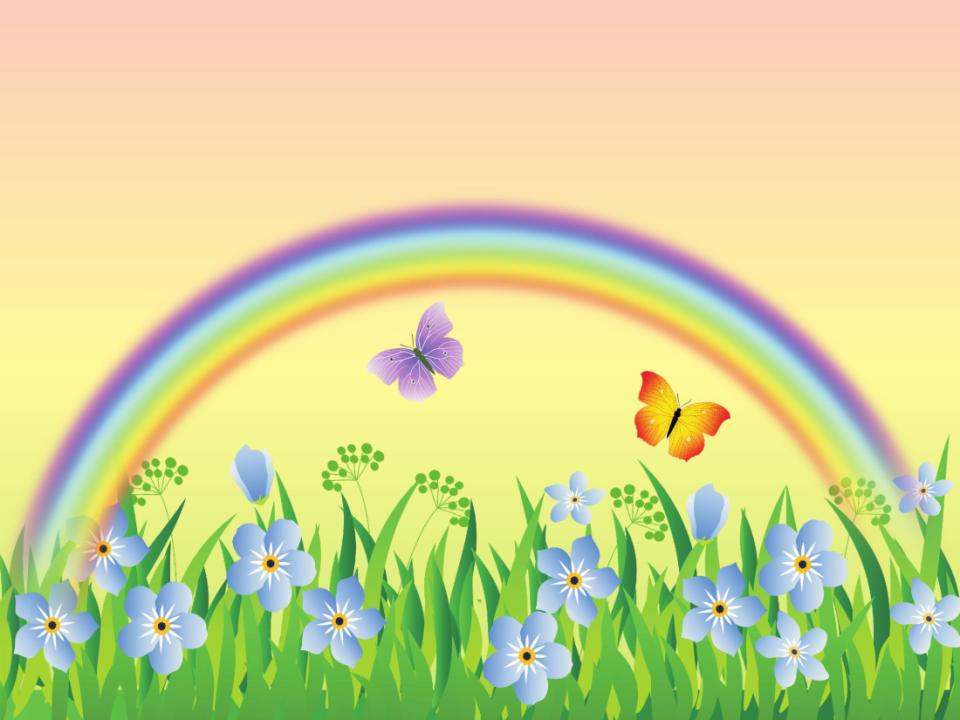 Урок по математике
во 2 классе
Решение примеров 
и задач. Закрепление
таблицы умножения на 7.
Презентацию выполнила 
учитель начальных классов школы “Сехриё” , г. Ташкент
Недвецкая А.А.
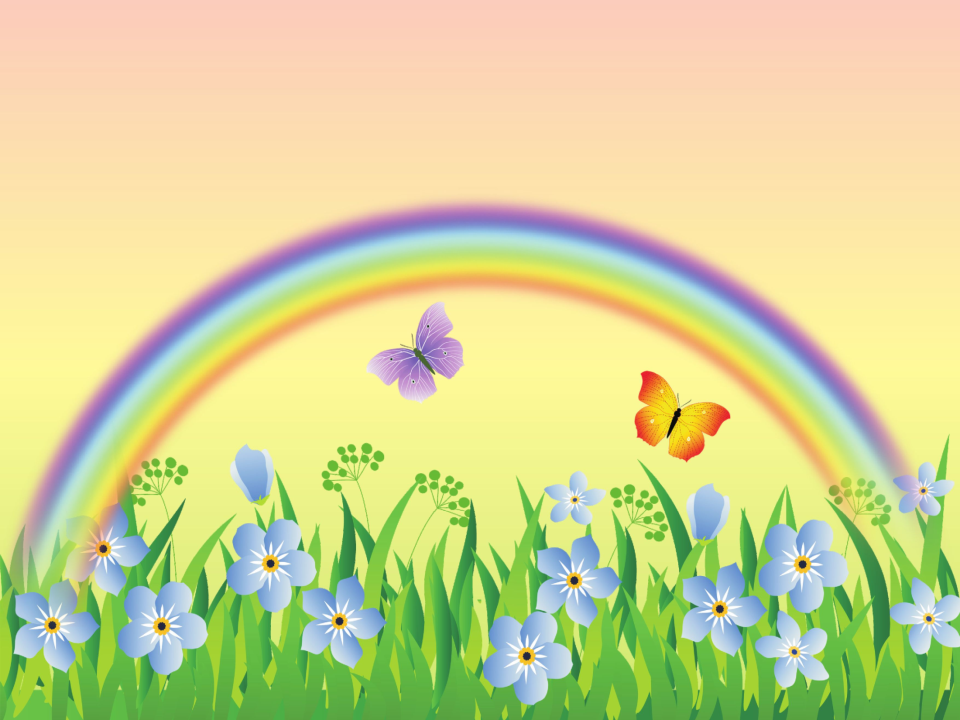 С хорошим 
             настроением 
                     принимайся 
                              за работу!
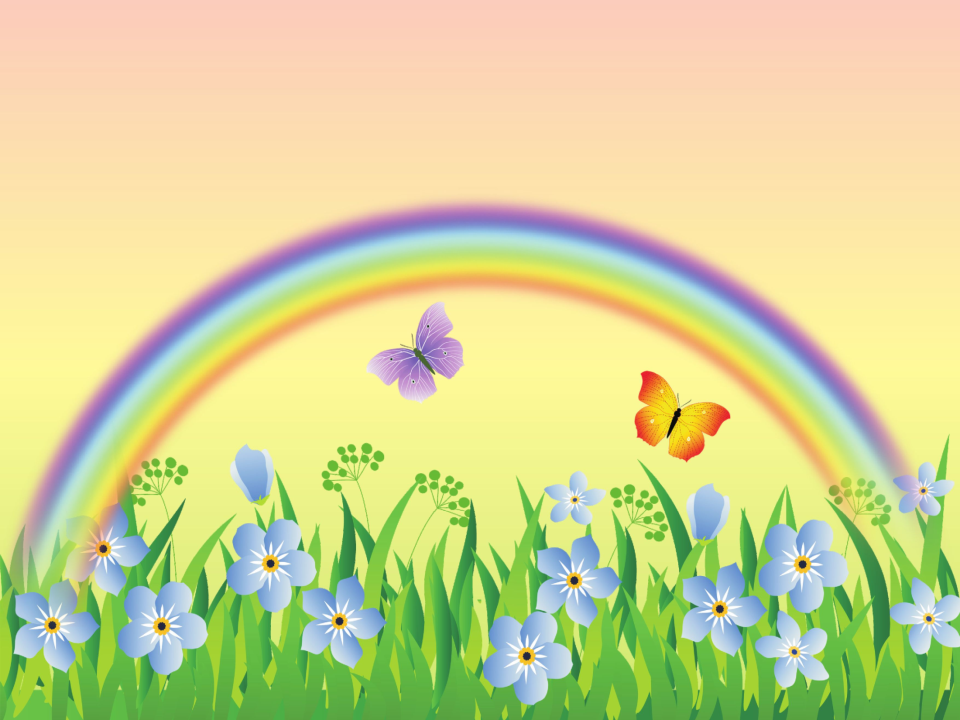 1
2
3
4
5
6
7
Нас 7 братьев:
  Годами все равны,
  А имена разные.
  Угадайте, кто мы?
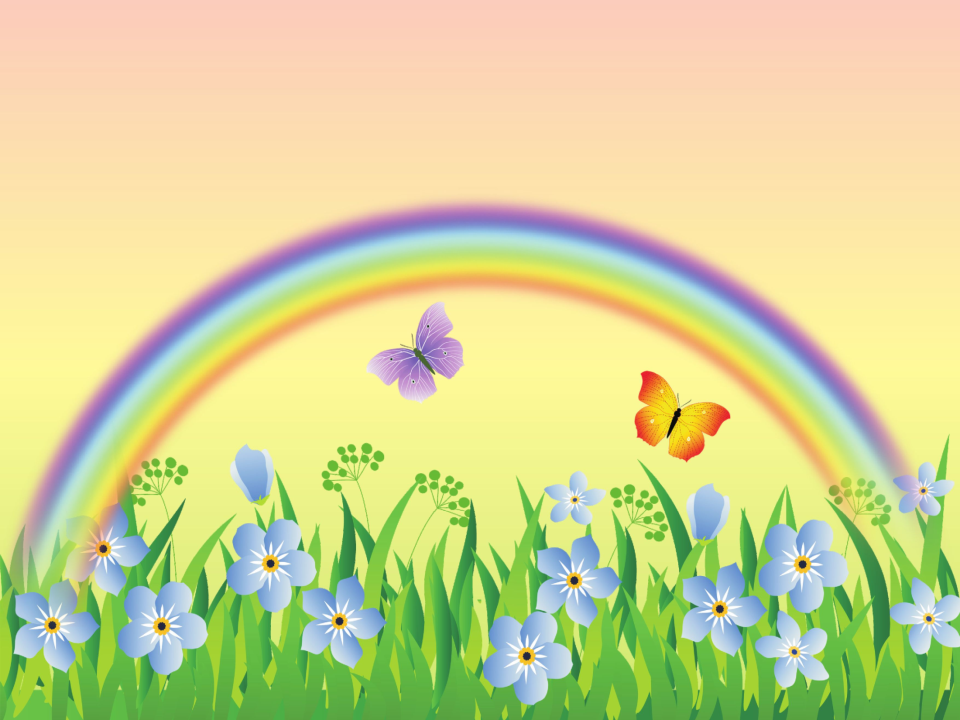 понедельник
Вот неделька, в ней семь дней.Поскорей знакомься с ней.Первый день по всем неделькамНазовется ПОНЕДЕЛЬНИК.
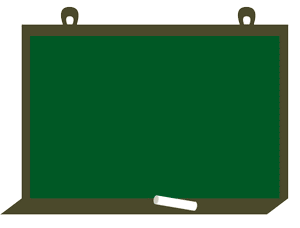 Что такое умножение?
Это умное сложение.
Ведь умней – умножить раз,
Чем слагать всё целый час.
Умножения Таблица
Всем нам в жизни пригодится.
И недаром названа
УМНО жением она!
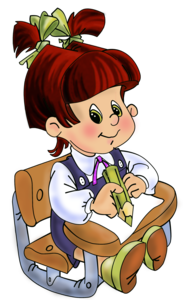 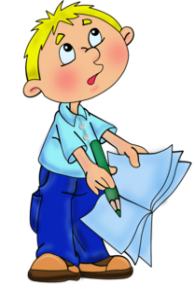 Математический диктант!
1х2= 2
2х9=18
4х5=20
4х7=28
5х7=35
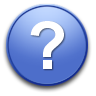 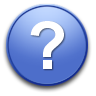 2х2= 4
3х4=12
3х9=27
3х10=30
2х8=16
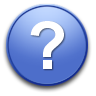 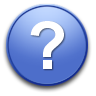 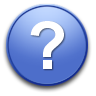 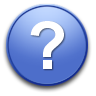 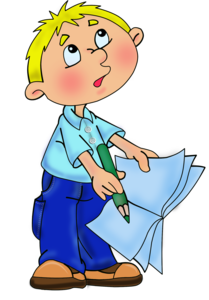 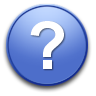 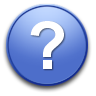 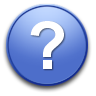 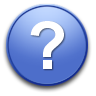 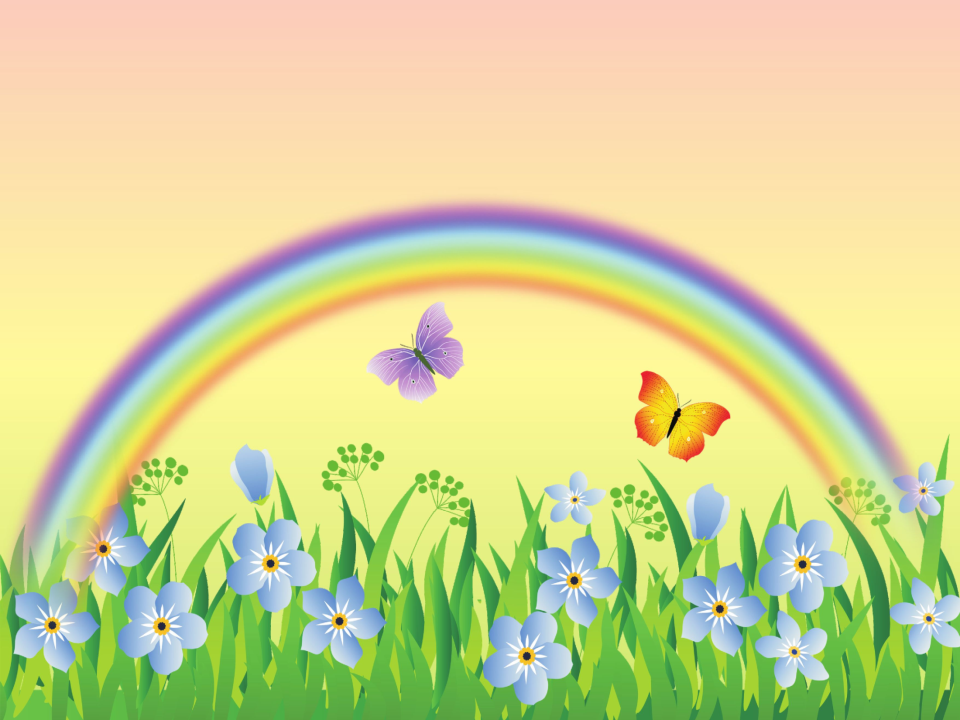 вторник
ВТОРНИК — это день второй,Он стоит перед средой.
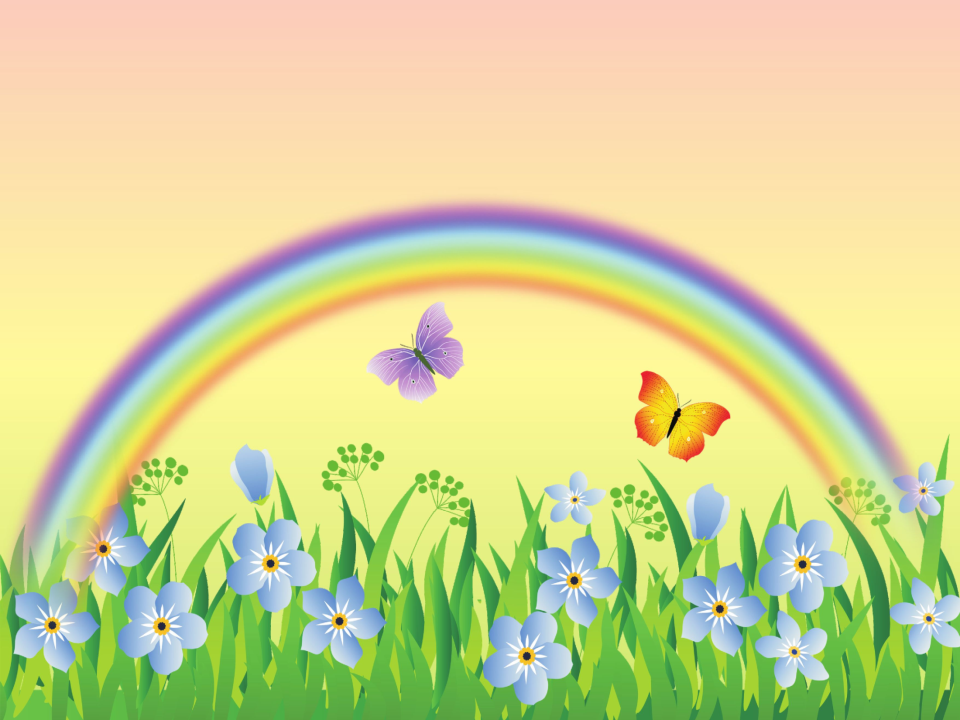 Повторяем компоненты:
Суммы
Разности
Произведения
Частного
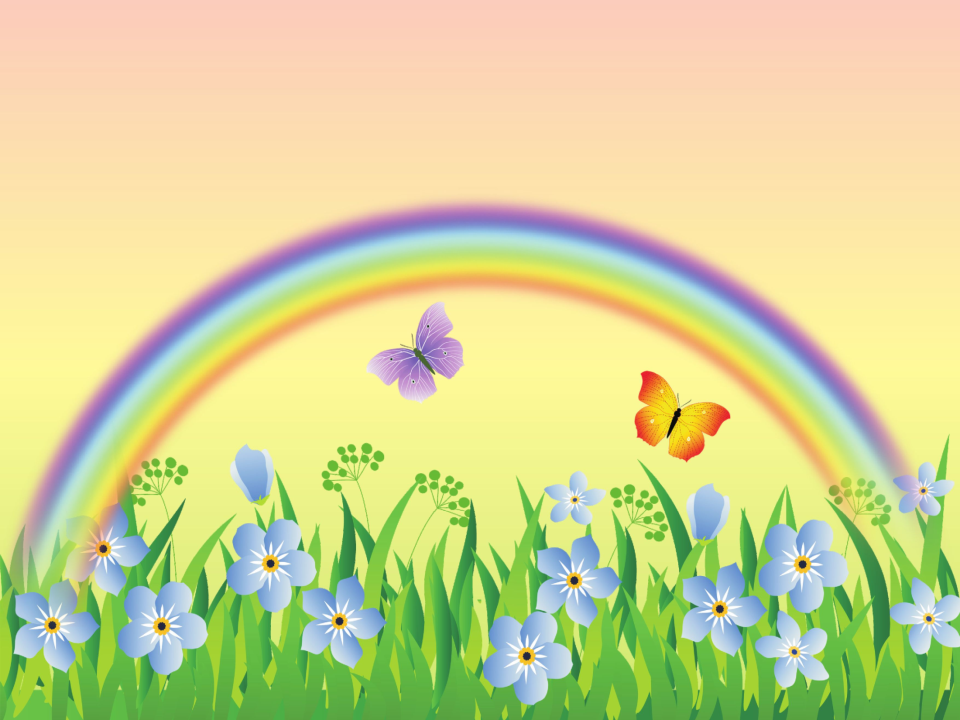 среда
Серединочка СРЕДАТретьим днем всегда была.
Решите уравнения:
х · 5 = 25	 
х : 7 = 6		 
х + 26 = 56
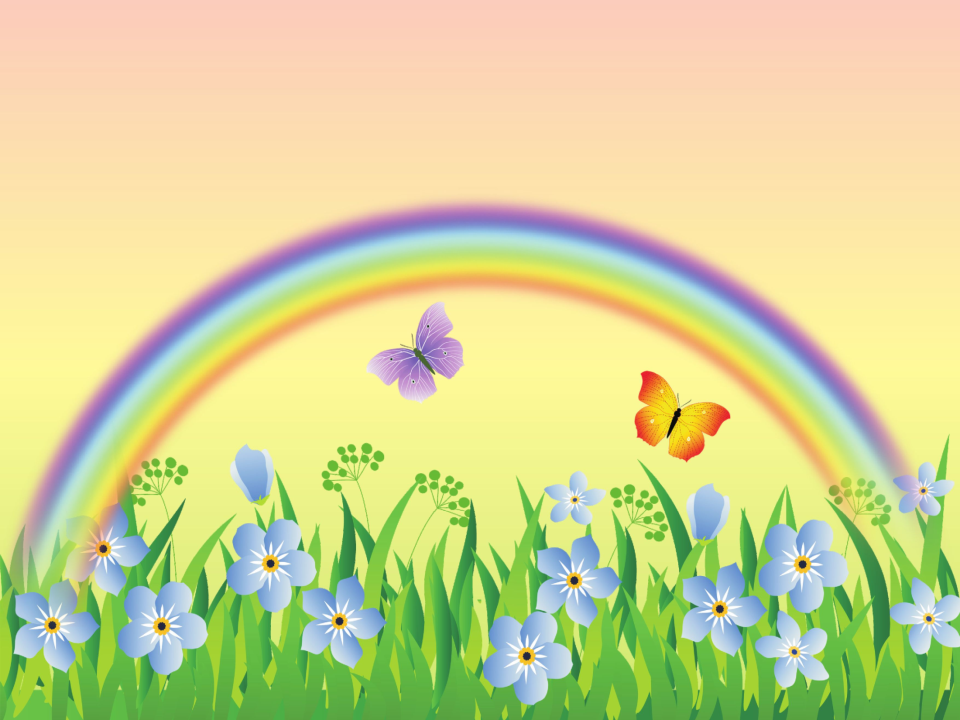 четверг
А ЧЕТВЕРГ, четвертый день,Шапку носит набекрень..
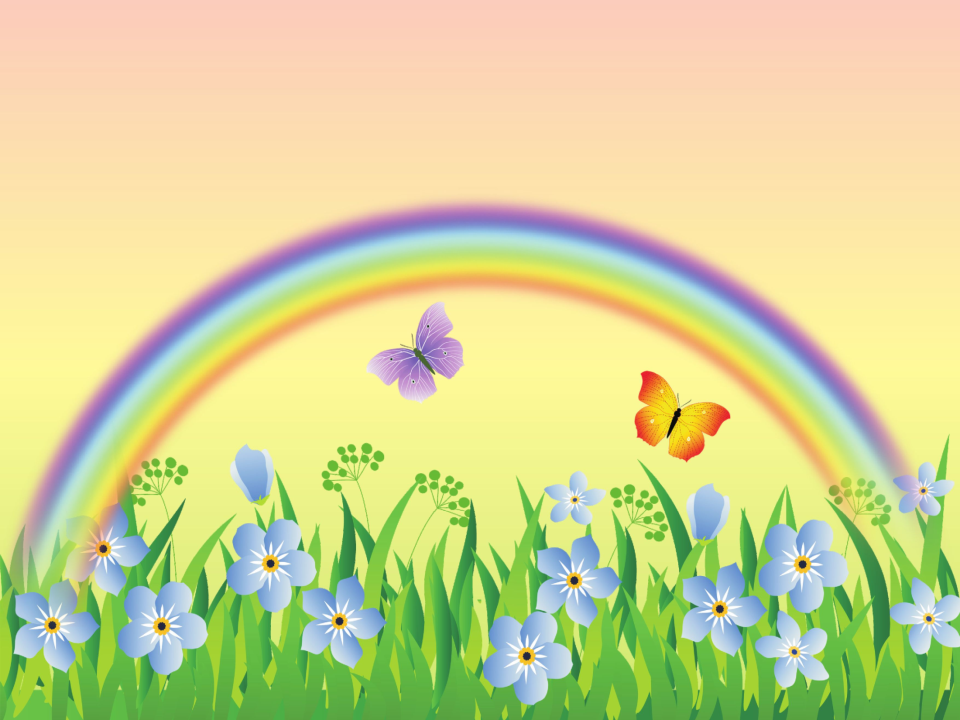 В ящике с апельсинами сидел Чебурашка. Апельсины весили 12 кг, а Чебурашка   в 2 раза  меньше. Сколько кг весил Чебурашка ?
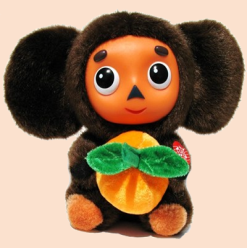 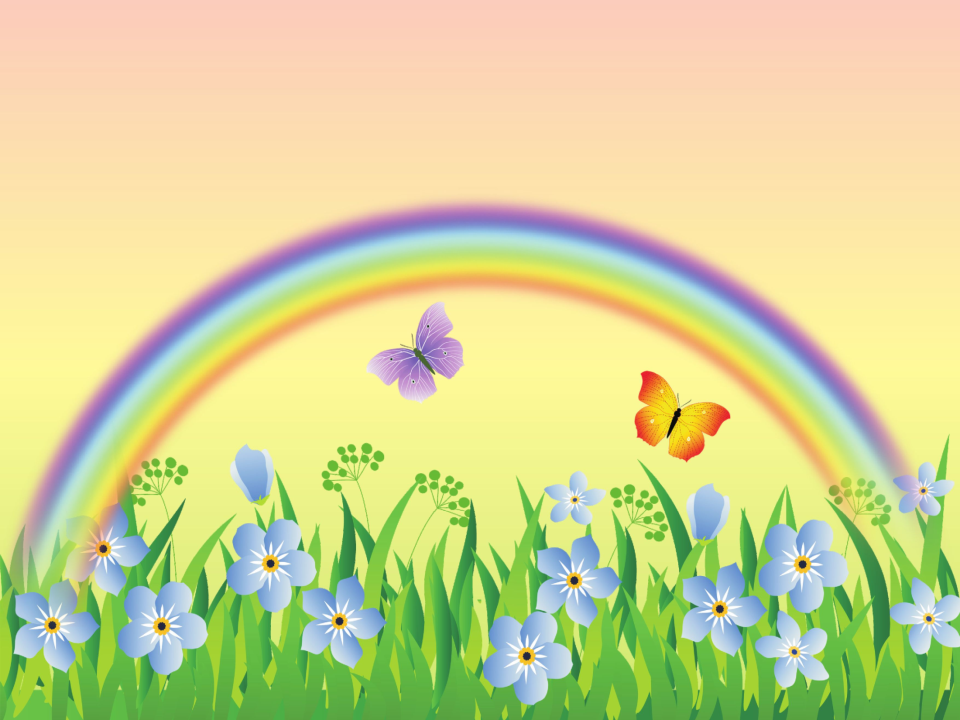 пятница
Пятый – ПЯТНИЦА — сестрица,Очень модная девица..
Решите примеры столбиком:
45 + 25 =
76 + 27 =
30 – 21 =
68 + 22 =
37 + 13 =
90 – 23 =
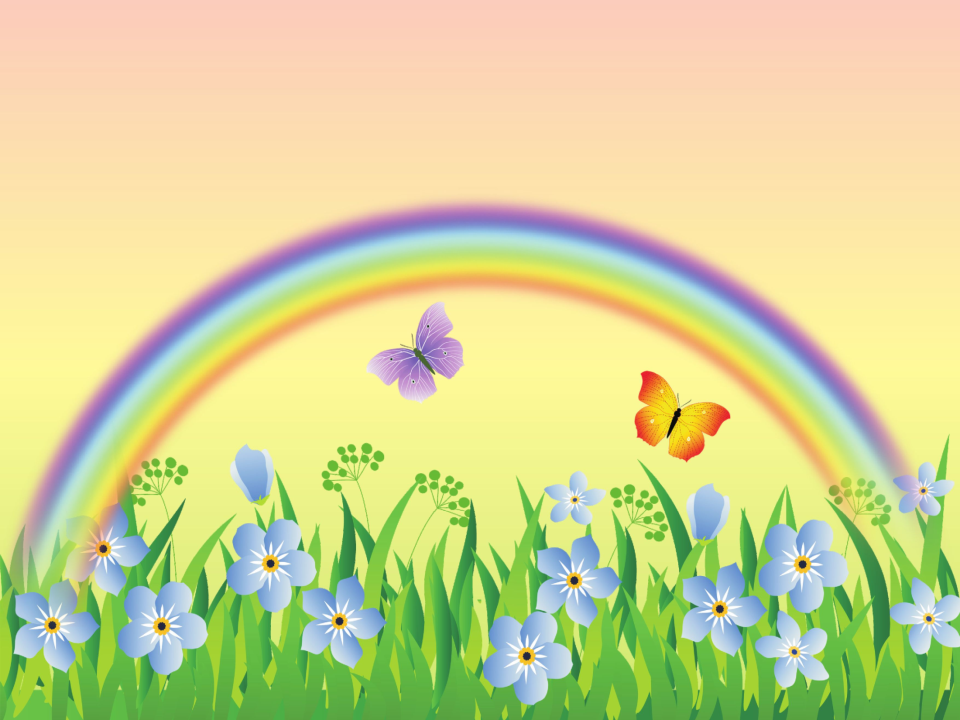 суббота
А в СУББОТУ, день шестойУчимся мы всей гурьбой .
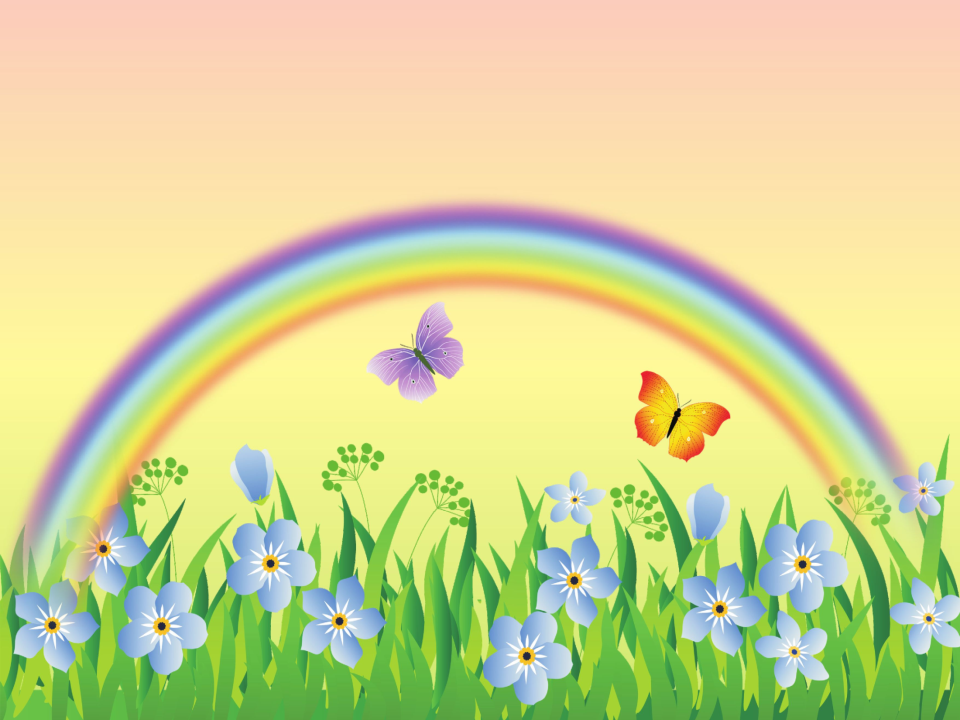 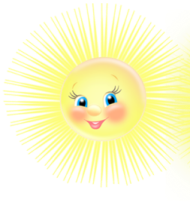 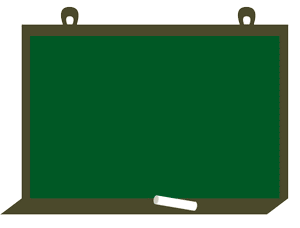 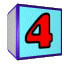 Работа  по
учебнику
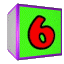 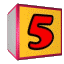 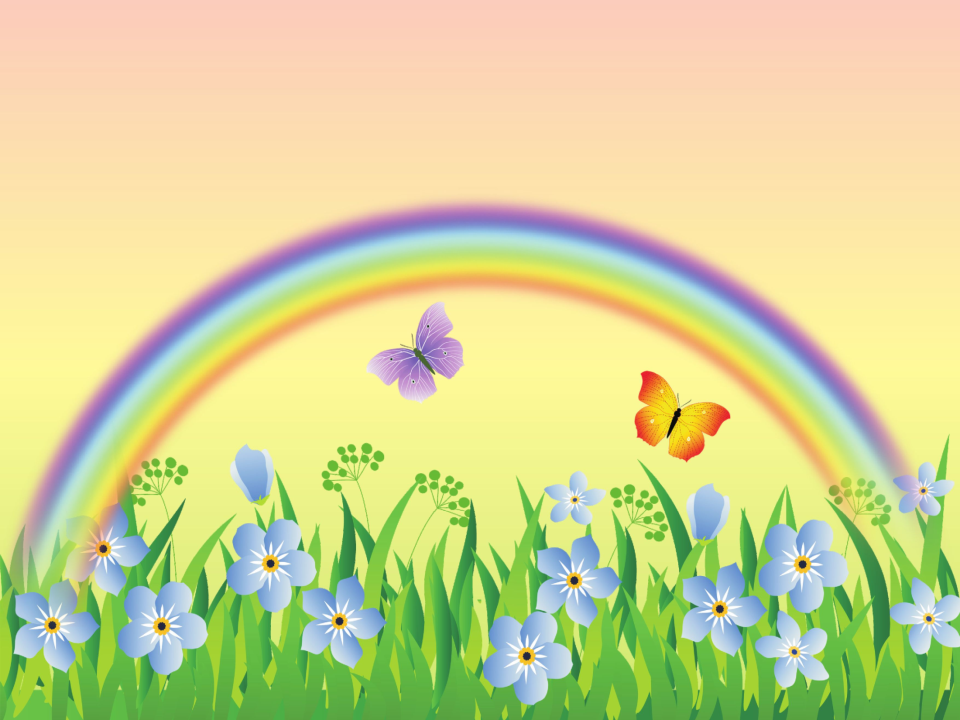 воскресенье
И последний, ВОСКРЕСЕНЬЕ, Назначаем днем веселья. 
 .
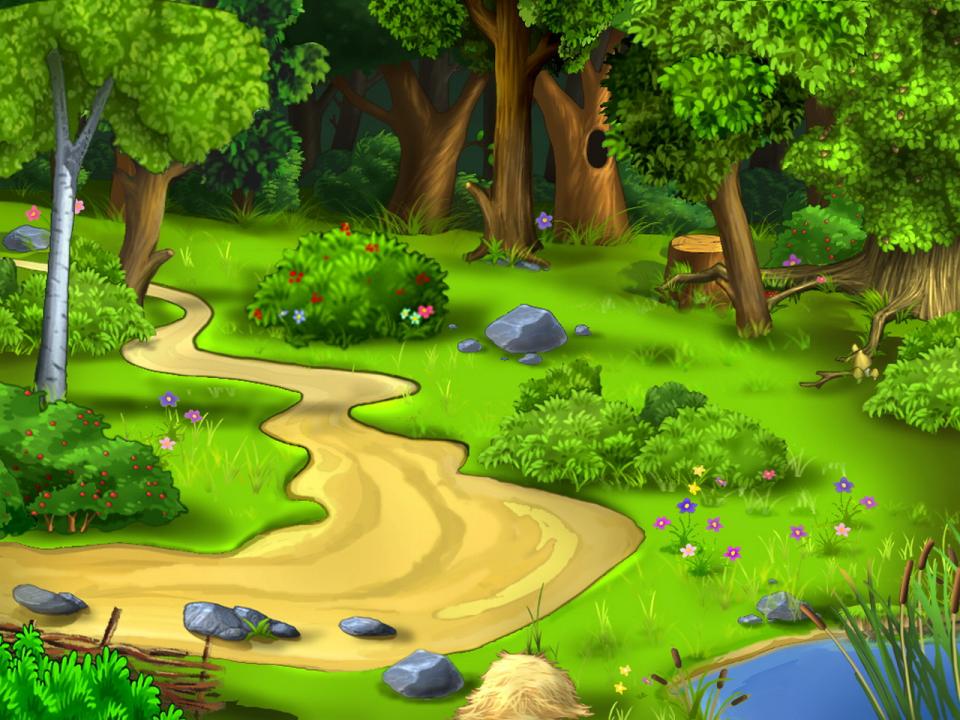 Правила поведения в лесу
 .
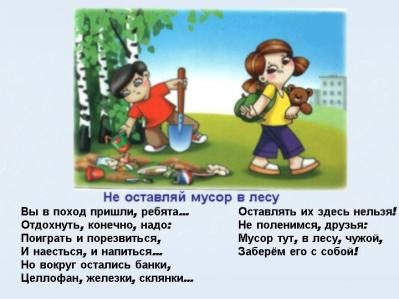 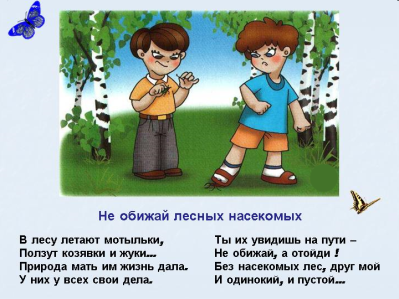 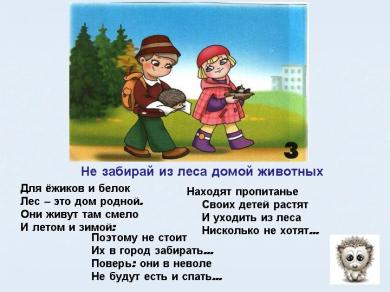 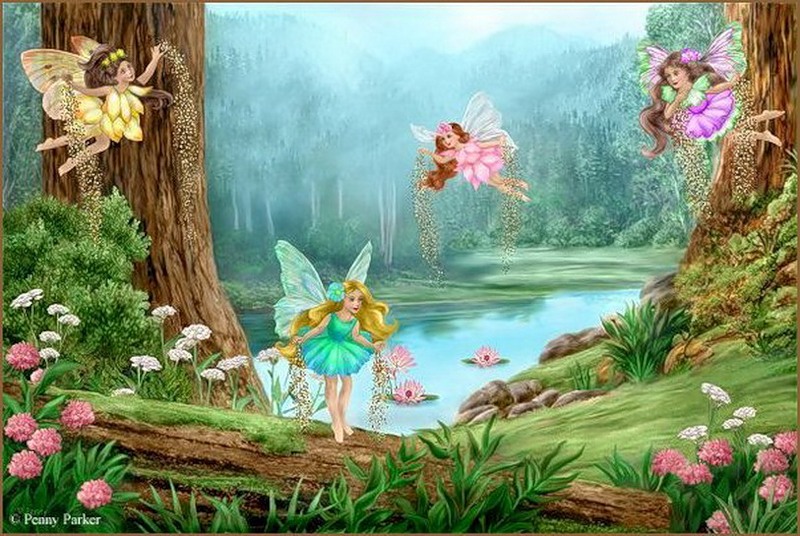 Если хотите пройти в наш 
сказочный лес,
Вы должны отведать наших 
волшебных яблочек с 
заданиями!
 .
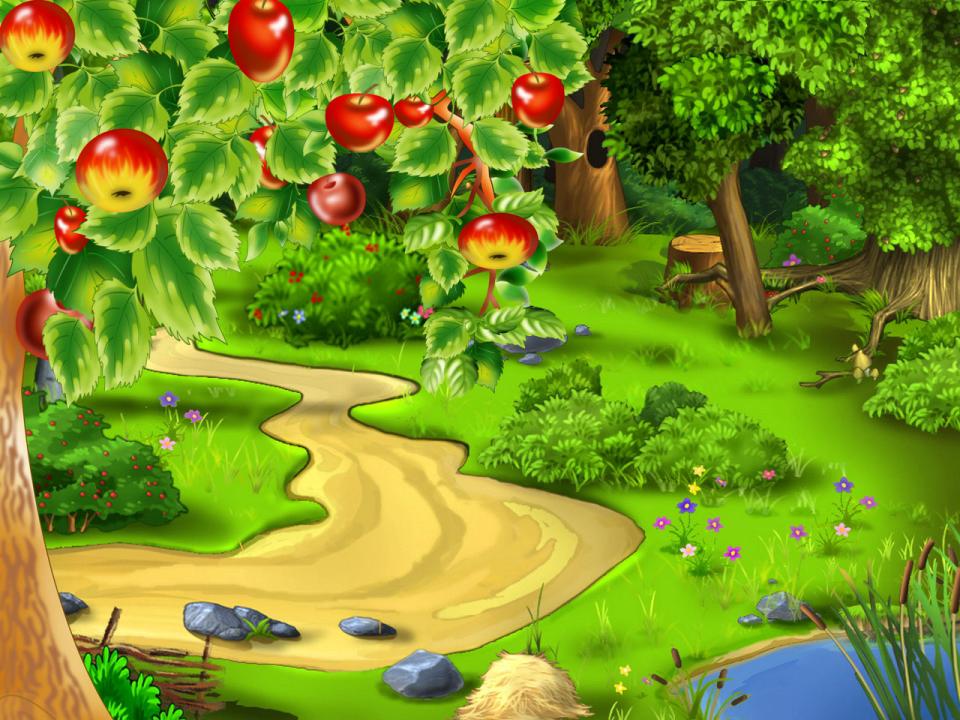 Таблица
Умножения на 5
 .
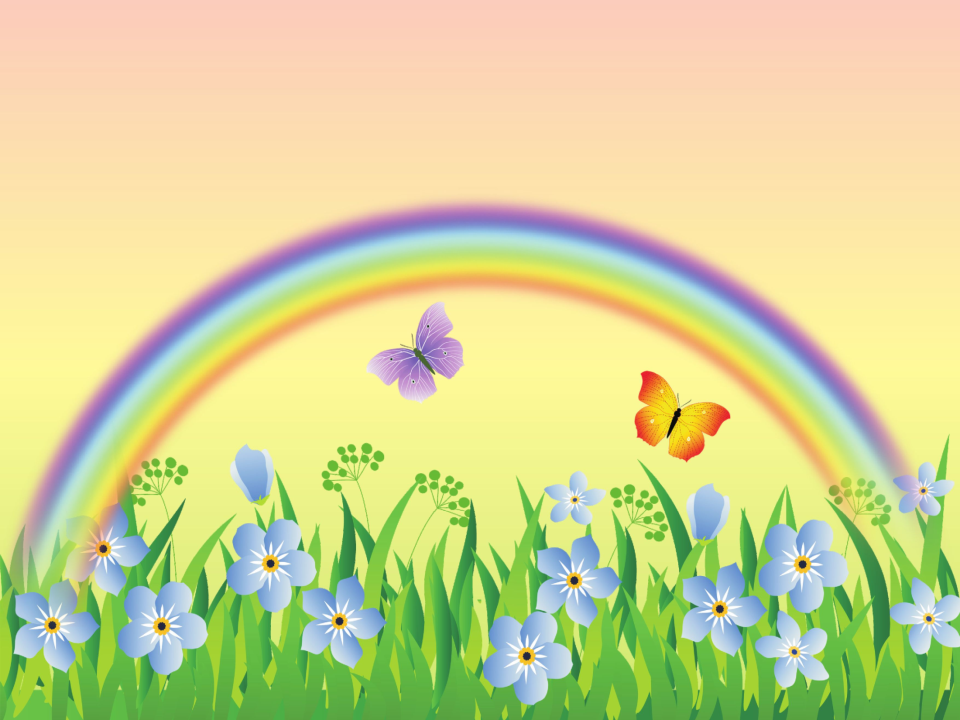 МОЛОДЦЫ!